Охорона навколишнього середовища при виплавці металів
Ми відповідаємо не тільки за те, що ми робимо, але і за те, чого ми не зробили. 
Мольер
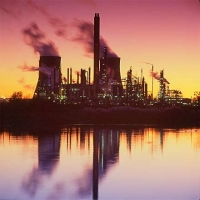 Сучасний стан
    металургійних підприємств характеризується недосконалою 
    технологічною структурою,  тому є джерелами інтенсивного багатокомпонентного забруднення виробничого та навколишнього середовища.
Оксид вуглецю (чадний газ)
Чадний газ утворюється внаслідок неповного згоряння палива. Він дуже небезпечний— заміщує кисень у крові людини, і вона може отруїтися
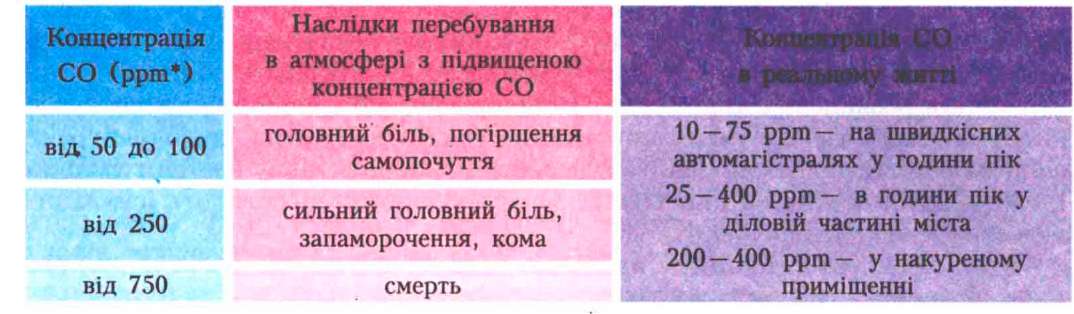 При великій концентрації пилу і вказаному хімічному складі гази мають темне забарвлення і швидко забруднюють навколишнє середовище. Залежно від концентрації пилу гази набувають наступного забарвлення, г/м³: 
500 та більше- темно-червона
200 — 250- червона
100 — 150- рожева
70 та менше- сіра
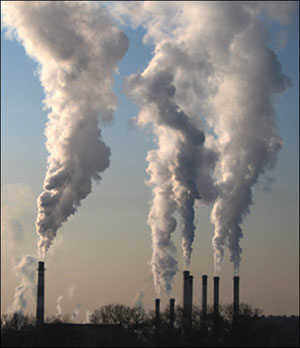 Схема газового тракту за конвертером
1 — конвертер; 2 — охолоджувач газів; 3 — газоочистка; 4 — газгольдер
Принципова схема використання конвертерного газу як відновника
1 — конвертер; 2 — ОКГ; 3 — газоочистка; 4 — газохід; 5 — бункер; 6 — відновний апарат; 7 — бункер-накопичувач; 8 — живильник; 9 — дозатор; 10 — шибер; 11 — тічка; 12 — каплевідділювач; 13 — нагнітач; 14 — свічка.
1 – штуцер для відведення конденсату; 
2 – решітка; 
3 – люки для вивантаження адсорбенту; 
4 – адсорбент; 
5 – штуцер для відведення парів при десорбції; 
6 – па­трубок для підведення забрудненого газу; 
7 – люк для завантаження адсорбенту; 
8 – штуцер для відведення очищеного газу та повітря під час регенерації
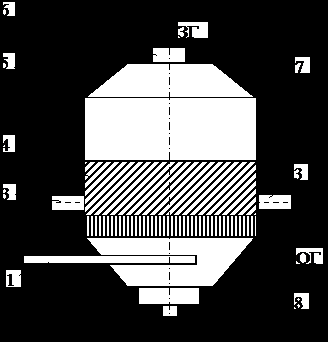 Адсорбер періодичної дії
Пиловловлювачі
Сучасні системи очищення газів від пилу)- відносно складні споруди, що складаються з комплексу власне газоочисних і допоміжних апаратів.
Пиловловлювання здійснюють при подрібненні, класифікації і сушці твердих матеріалів, обробці їх, спалюванні твердого палива (очищення димових газів), випаленні, а також в системах кондиціонування і ін.
Градирня
Градирня - пристрій для охолоджування води (атмосферним повітрям), пристрій для охолоджування води атмосферним повітрям. Застосовуються в основному в системах обертового
водопостачання промислових підприємств для зниження температури води, яка відводить
тепло від теплообмінних апаратів, компресорів тощо
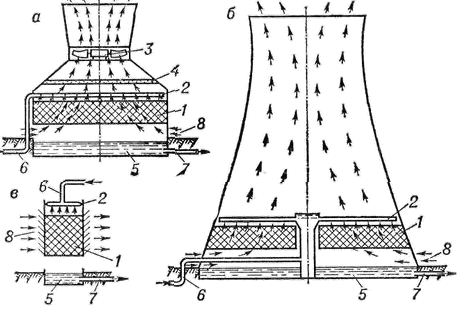 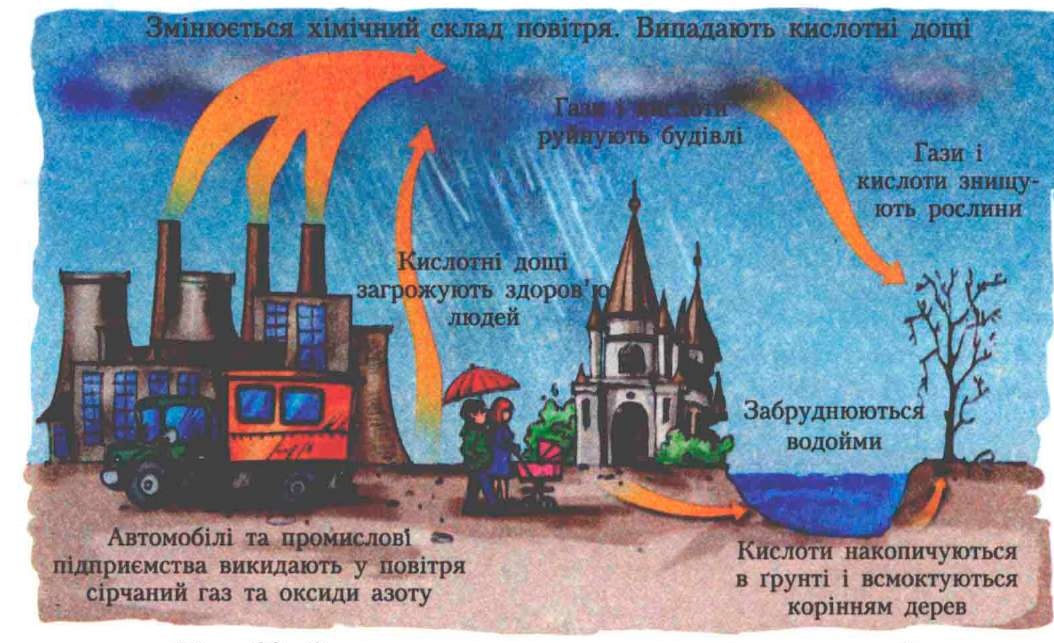 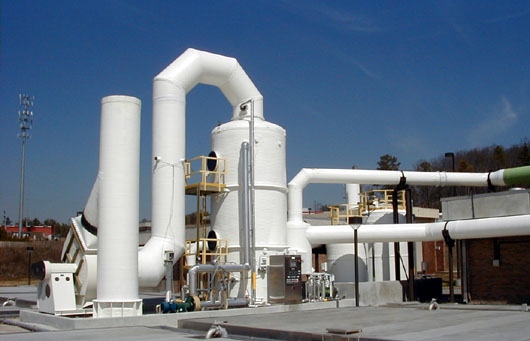 Скруббер
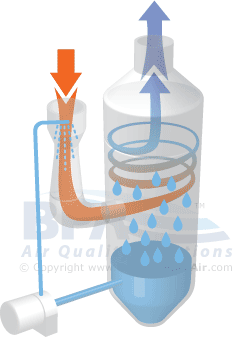 Принцип роботи
Методи боротьби направлені на поліпшення технології видалення з’єднань сірі з повітряних викидів промислових підприємств і електростанцій, для чого зазвичай використовують пристрій під назвою скруббер.
Дякую за увагу!
Виконала:
 учениця 6-Б класу
Босенко Ольга